Literatúramaturita
Čechovičová Dana
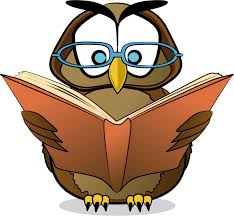 Staroveká literatúra
Písalo sa na papírus a doštičky, - klinové písmo/písanie o bohoch a polobohoch
Písalo sa vo veršoch- veršovaná epika- má dej /lyrika, nemá dej/dráma
Indická - kamasutra
Orientálna Epos o Gilgamešovi)Kráľ Gilgameš bol vládcom, bol to poloboh /najstaršie dielo  na sveteHebrejská Biblia (židovská , starý a  nový zákon)
 lyrika – bola spievaná, doprevádzala ju hudba 
Sapfo – Óda na AfrodituRímska.  epika  ( má dej) 
Homér – Ilias, Odysea 
 Ezop – Ezopove bájky  ľudový rozprávač, kt. písal bájky/ ponaučenie- vystupujú tu zvieratá s ľudskými vlastnosťamiGrécka : tragédia Sofokles – Antigona  Antigona a Ismena mali dvoch bratov, ktorí sa zabili. Jedného z nich zakázal Kreón pochovať, ale Antigona ho pochovala a pristihli ju. Antigonu dal Kreón zavriež do hrobu, aby zomrela hladom. Kreónov syn Haimón, náčelník zboru a neskôr aj prorok Teiresias presviedčali Kreóna, aby odvolal svoj rozsudok. Kreón ho odvolal, až keď prorok vyslovil kliatbu a vtedy už bolo neskoro. Antigona sa v hrobke obesila, Haimón sa pri nej prebodol mecom a Haimónova matka(žena Kreóna) sa zo žiaľu tiež zabila.
Antická dráma (divadlo)
Antigona je hrdinkou, lebo ako jediná sa odvážila vzoprieť Kreonovi, pretože považovala jeho rozhodnutie za porušenie ľudských zákonov; je morálnou víťazkou aj keď pri tom príde o život. Znaky:- hrá sa v amfiteátroch - hercami sú len muži- hrajú v maskách
Stredoveká lit. (5. – 14. st.)
feudálna náboženská literatúra:
Náboženská legendy, životy svätcov pri moci sú feudáli a cirkev → modli sa a pracuj, orientácia na nadpozemský život · 
hlavný hrdina – svätec (askéta = človek, ktorý si naschvál veci odopiera, trpí)) 
feudálna svetská literatúra:
hlavný hrdina – rytier, oddaný panovníkovi; ospievanie panovníka, zidealizovaný
Svetská hrdiský epos: Pieseň o Rolandovi
ZNAKY univerzálnosť stredovekej kultúry (jednota v umel. tvorbe) jednotný štýl – latinčina lit. druhov – lyrika s epikouSlovenská stredoveká lit.
 Konštatntín – Proglas (veršovaný predslov)/ v staroslovienčine/prvá báseňKliment - Život sv. Konštantína / opisuje sa tu Konštantínovo detstvo, štúdia, predmoravská činnosť a život pred príchodom na V. MoravuGorazd – Život sv. MetodaLegenda o sv. Svoradovi a Benediktovi / latinsky a českyLegendy o sv. Štefanovi
Význam pôsobenia Konštantína a Metoda na V. Morave: Solún-na pozvanie kniežaťa Rastislava1.položili základy slovanskej kultúry, vzdelanosti a literatúry2.vytvorili prvé slovanské písmo – hlaholika3.vytvorili prvý slovanský jazyk staroslovienčinu – vychádza z bulharsko-macedonského okolia Solúnu, zostavili prvú prekladovú a pôvodnú literatúru
           Delenie Európskej lit:
 1. západnú - latinskú vzdelanosť2. východnú - byzantská a grécka vzdelanosť
Humanizmusus a renesancia(znovuzrodenie) (14. – 17. st.)
ZNAKY HUMANIZMUS – objavenie antiky, typické: príležitostné básne
 rozvíja sa veda a filozofia, dôraz je na rozume – autori chcú poukázať na reálny pozemský život.
Hl. myšlienka humanizmu: „Užívaj si život tu na zemi a nemyslí na posmrtný život.“ 
typ hrdinu:1.ľudová figliar – symbolizuje zdravý ľud, sedliacky rozum2. šľachtici – typ zbytočného človeka
vyznačuje sa silnými myšlienkovými a citovými protikladmi · človek schopný bojovať za vznešené ideály, často končí tragicky
 rečnícky štýl
vznik Kníhtlače (Gutenberg),
Znaky:1.Úcta k rozumu – racionalizmus2.Zmyselné poznanie – senzualizmus3.Význam jedinca – individualizmus4.Vyzdvihovanie práv človeka na radostné prežívanie človeka5.Návrat k prírode6.Návrat k národným jazykom
- „obroda, znovuzrodenie“ – obhajuje právo človeka na šťastné prežitie životao problémy pozemského svetahrdina – obyčajný človek , individualizmus,  láska k prírode , hovorový štýl
 
Slovenská: 
Používa sa čeština so slovenskými prvkami
Turecké vpády
Boj medzi katolíkmi a luteranmi
Matej Korvin 1465 Akademia Istropolitana
 
Slovenský humanizmus: Jakub Jakobeus – Slzy, vzdych a prozby slovenského národa
 diela písané v národných jazykoch
Anglická: Wiliam Shakespeare –,  Neobmedzenosť tém, času a miesta2. Obraz pozemského života, kladných i záporných vlastností postáv3. Hrdinovia sú často silní jednotlivci, kt. sú sami tvorcami svojho osudu, ich činy vyplývajú z ich charakteru. Preto sú to často rozporne žijúce osoby, kt. sa nevzdávajú svojich ideálov ani vtedy, keď musia pre ne zomrieť. 4. Ženské postavy – samostatne rozhodujú o svojom živote. Sú cieľavedomé a sú pôvabným stelesnením romantického ideálu.5. Príčinou tragédie je ľudská vášeň, alebo náhoda.6. Komické prvky nie sú ostro oddelené od tragických.7. Forma – veršovaný jazyk sa strieda s prózou.8. Hry sú osnované na konfliktoch dobra a zla, ľudskosti a podlosti.
 Rómeo a Júlia- Júlia - 13 ročná mladá, dôverčivá, milá verná, oddaná, neskúsená, nerozhodná, počúva hlas svojho srdca, vážila si rodičov
Napriek tomu, že jej rodina (Cappuletovci) a rodina Rómeova (Montecchiovci) sú znepriatelené, rozhodne sa bojovať za svoju lásku a odmieta sa vydať za Parisa, ktorého jej vybral otec. Naschvál užije odvar, ktorý ju na 24 hodín uvedie do stavu bezvedomia, takže vyzerá ako mŕtva. Júliin brat Lorenzo má celú situáciu vysvetliť Rómeovi, no list, ktorý mu napísal sa k nemu nikdy nedostane. Ráno si všetci myslia, že Júlia zomrela, preto aj pre Rómea život stráca význam. Taktiež siahne po jede a v Júliinej hrobke ho vypije. Keď sa potom Júlia prebúdza, zisťuje tragickú skutočnosť a zabije sa jeho mečom.
 
 Hamlet (divad. hry) Dej sa odohráva na dánskom kráľovskom dvore. Hl. postava je mladý princ Hamlet, kt. študuje v Anglicku a vracia sa domov. Je zaľúbený do Ofélie, dcéry najvyššieho komorníka Polonia. Tu zisťuje, že otec je mŕtvy. Pýta sa matky (Gertrúda) ako zomrel, tá mu váhavo odpovedá, že ho uštipol had, keď spal v záhrade. Potvrdzuje mu jeho nedôveru a jej rýchly sobáš s jeho strýkom Claudiusom. Keď sa prechádza po hradbách v noci zjaví sa mu duch jeho otca a povie mu, že sa stal obeťou úkladnej vraždy. Jeho žena a jeho brat mu vliali do ucha jed v záhrade. V závere zabije Claudiusa, zomiera on aj Laertes (Oféliin brat). Ofélia sa pomiatla a utopila.
ZNAKY RENESANCIE
Miguel Cervantes Saavedra - Don Quiojote
zámerom tohto románu bolo zosmiešniť populárne rytierske romány

 kritický obraz vtedajšej spoločnosti, ktorej sú smiešne ušľachtilé ideály ľudstva a za tie Don Quijote bojuje

Dômiselný ritier (blázon) napodobnuje rytierské správanie ,váži si ritierské cnosti, ale vyznieva komicky so svojím vychudnutím konom a hrdzavou zbranou., ked útočí na obrov ,ktoré sú vlastne veterné mlyny.
Baroková lit. (16. – 17. st.)
Občas sa používala latinčina , ostáva národný jazyk
Pieseň, legenda, rozmýšlanie nad zmyslom života
Vracia sa k duchovnému , krestanstvu, cirkvy, k bohu
Charakteristické vlastnosti baroka : dekoratívnosť
Spoločenská situácia: Vládla hlboká kríza, chaos, pochmúrna atmosféra. Ľudia prestali veriť v životné istoty, čo zapríčinili nepriaznivé životné podmienky a tragické dejinné udalosti. (náboženské boje, turecké vpády, 30 ročná vojna, protihabsburské povstania, bieda, mor, živelné pohromy). Ľudí sa zmocňoval pesimizmus, beznádejnosť, zúfalstvo, život. Neistota a nedôvera v pozemský život. Jediná a večne platná životná istota sa hľadala v mystickom, transcendentálnom svete.(spoločný bod so stredovekom). Verili v druhý príchod Krista.. Najpodstatnejšou črtou baroka bol KONTRAST a ROZPOR. Barok sa vyznačoval protikladmi.
 Hugolín Gavlovič – Valaská škola, mravúv stodola (zložená z tzv. pastierskych nôt) životná múdrosť a skúsenosť spísaná medzi pastiermi na salaši. Obsahuje praktické rady mrav. naučenia atď. Je to príručka o dobrých mravoch.  ide o slovenský salaš, bačov, valachov a ich ťažký život.
 
Ján Amos Komenský- učitel národov- škola hrou-  svet v obrazoch, brána jazykov dokorán
1635 Trnavská univerzita
Osvietenstvo a klasicizmus (17.- 18.str.)
Osvietenstvo - rozpad feudalizmu a nástup kapitalizmu. 
 vo využití rozumu videlo zdroj zmeny a nápravy spoločenských pomerov, zdokonalenie morálky i človeka. Rozvoj vedy, poznania, spravodlivosť v spoločnosti, rovnosť ľudí. Osvietenci vysvetľovali svet rozumom a bojovali proti cirkevným názorom

katolíci písali v bernolákovčine
evanjelici v češtine

Anton Bernolák- uzákonenie spisovnej slovenčiny na základe západoslovenského nárečia
Slovenská gramatika, jazykovedná kritická rozprava o písmenách  
 - uzákonenie  západoslovenské nárečie

Jozef Ignác Bajza – René mláďenca príhodi a skusenosti (prvý slovenský román)cestopisný
Juraj Fándly – Dúverná zmlúva mezi mňíchom a diáblom Pilní domajší a poľní hospodár /polnohospodárske návody
 
Móric Beňovský:   Vlastný Denník začína zápismi a rozprávaním o tom, ako sa dostal do ruského zajatia, do vyhnanstva na Sibír a napokon s viacerými trestancami na Kamčatku. Svojím vzdelaním a zjavom zaimponoval správe gubernie i spoločníkom - vyhnancom, ktorý si ho zvolili za vodcu. Za dramatických okolností sa dostali na more. Pristáli na viacerých ostrovoch až sa popri Japonsku a Formóze dostali do čínskeho prístavu Macaa. Tu vstúpil do francúzskych služieb. Mnoho nepríjemností ho zastihlo na Madagaskare, získal si však priateľov, napokon ho domorodci vyhlásili za kráľa.  Móric August Beňovský pochádzal zo slovenského prostredia, môžeme jeho cestopis zaradiť aj do nášho kultúrneho dedičstva.
Dôležitejšia je forma nie obsah
klasicizmus
tragédia, óda,elégia vyššia spoločnosť
 bájka, komédia  , satira - nižšia spoločnosť
Znaky: návrat k antike – krása, príroda ( epos ,oda, bohovia, múzy, tragédia, bájky,komédia ) 
Hlavným hrdinom v literatúre je šľachtic – ideálny hrdina (zahŕňa v sebe dobro, krásu, pravdu, proste je dokonalý). Základný konflikt diel je medzi rozumom a citom. Rozum víťazí nad citom. V dielach musí byť zachovaná trojjednota; priestor, čas a dej sú totožné.
Moliere – Lakomec (komédia)  Dej drámy sa odohráva v Paríži, kde žije starý vdovec Harpagon so synom Cléantom a dcérou Elizou. Po meste kolujú chýry, že je najväčší lakomec v širokom okolí. A nanešťastie pre jeho deti sa zakladajú na pravde. Starý lakomec nemá inej práce ako čo najviac zarobiť na pôžičkách a obchodoch. Majetku má toľko, že do konca života by nemusel pohnúť ani prstom, ale svojim deťom dá ledva na základné ošatenie. Na ich city nedbá, ba dokonca hľadá pre ne finančne najvýhodnejšieho partnera. Dcére vyberie starého Anzelma len preto, že netrvá na žiadnom vene. Pre seba si vyhliadol mladú krásavicu Mariannu. Je síce chudobná, ale aspoň nemá vysoké nároky. Lenže tú istú ženu miluje jeho syn Cléante. Nenechá sa ním uprosiť, nedbajúc na svoj nevhodný vek. Oddaný Cléantov sluha La Fléche chce svojmu pánovi veľmi pomôcť, a tak v záhrade nájde a zo zeme vykope Harpagonov poklad. Keď to lakomec zistí, zatočí sa mu celý svet pred očami. Myslí, že je to jeho definitívny koniec. Prišiel o svoje všetko. Na svadbu s Mariannou úplne zabudne. Okamžite začne vypočúvať služobníctvo. Nakoniec mu Cléante vysvetlí ako sa veci majú a dohodne sa s ním na výmene pokladu za Mariannu. Šťastní a spokojní sú všetci. Každý má to, čo považuje na najhodnotnejšie na svete. Harpagon svoj majetok, Marianna a Cléante svoju lásku.
Daniel Defoe- Robinson Crusoe-  HLAVNÁ MYŠLIENKA
Aj keď sa človek dostane do situácie ktorá sa zdá nevyriešiteľná, dá sa vyriešiť. Stačí len zapnúť mozog a byť trpezlivý.Robinson je tým najväčším príkladom. Vyrobil si veľa nástrojv aj keď vôbec nevedel ako na to. hrdinovia vynikajú predovšetkým zvýšeným vlasteneckým cítením 
Slov. KlasicizmusJ. Kollár – Slávy dcéra  5 spevov (Sála, Labe, Dunaj, Léthe, Acheron)názvy riek /predspev písaní časomierou
Básnická skladba o láske k žene a slovanskej vlasti, inšpirovaná láskou autora k F. Schmidtovej, s ktorou sa zoznámil počas štúdií v Nemecku. Motív cesty, ktorou prechádza z Nemecka z územia Lužických Srbov na Slovensko, zamýšľanie sa nad osudmi národov, ktorých územím prechádza Hlavnou postavou diela je krásna Mína, dcéra bohyne Slávy. Inšpirovala ho skutočná Friderika, do ktorej bol autor zamilovaný
 
          Mylienka všeslovanskej vzájomnosti –spojit slovanské národy na čele s Ruskom
Bol proti bernolákovčine, sám písal v češtine
 
J. Hollý- národné eposy SVATOPLUK, CYRILOMETODIÁDA, SLÁV a zbierka idilických básni SELANKY.
3 slovenské gymnázia: Martin, Revúca, Kláštor pod Znevom
Romantizmus (18. – 19. st.)
lyrika
Hrdina bojuje proti spoločnosti. je človek nespokojný,osamelý, odmietajúci útlak, túžiaci po slobode a spravodlivosti, ochotný obetovať aj vlastný život .nebol to obyčajný človek – tulák, zbojník- iný ako ostatní.Protiklady navonok aj vnútorne. Netypické prostredie- (les, chrám, pevnosť)hovorový štýl – nárečia, ľudová slovesnosť. príroda, zvyky a tradície ľudu, ľudový hrdina a jazyk, žánre – balady
výnimočný hrdina (často vykonáva hrdinský skutok, pretože sa nechce podriadiť pravidlám spoločnosti, dostáva sa do rozporu so zákonom) – stáva sa vydedencom spoločnosti.(osamotený)Ľudovít Štúr –politik, básnik, jazykovedec-  Nárečia slovenskuo alebo potreba písaňja v tomto nárečí, Reč na Uhorskom sneme, Náuka reči slovenskej, Spevy a piesne, Slovanstvo a svet budúcnosti, O národných piesňach a povestiach plemien slovanských, 11. - 16. júna 1863 v Hlbokom uzákonili spis. Slovenčinu –stredoslovenské nárečie (Štúr, Hurban, Hodža)       1863   Matica Slovenská- jej úlohou bolo –osveta , vzdelávanie, , vydávali časopisy        GYMNAZIA- Martin,Revúca,Kláštor pod Znevom
S. CHALUPKA - Mor ho! (hrdinská liricko- epická báseň) Hrdinská skladba vyzdvihuje národnú jednotu a lásku k vlasti. Hlavný hrdina (slovenský ľud) sa odvážne postaví mocnému protivníkovi. Ktorý si ho chce podmaniť a neváha položiť život, aby ochránil rodnú zem. Báseň veľmi pekne vyzdvahuje to, na čo dnes mnohí zabúdajú, a to skutočnosť, že každý by mal byť hrdý na svoju národnosť, keď už pre nič iné, tak aspoň z úcty k tým, ktorí sa zaslúžili o to, že môžeme povedať: „Sme slováci, sme slobodný národ.“  Junák
A. Sládkovič – Marína( báseň)   zobrazuje nešťastnú lásku k Márine ,túžba po kráse, láska k Slovensku, mladosť
básnik ospieval svoju lásku k Maríne, jej mladosť a krásu. Prirovnáva lásku k nej láskou k vlasti, Detvan
J. Botto – Smrť Jánošíkova (lyricko –epická skladba) V tomto diele chce autor zobraziť Jánošíka ako junáka slobody. Nechce opísať jeho hrdinské skutky, ale chce vyjadriť svoje city, ťažký osud poddaných, bezradnosť a odvahu slovenského národa. Idea nevyjadruje boj poddaných a zbojníkov s pánmi, ale len spomienky na tieto časy. Ide o vykreslenie troch záverečných fáz života Jánošíka, a to zlapanie, väznenie, smrť. Žltá lalia
Kalinčiak- Reštaurácia, Autor opisuje, ako zemania pri svojej biede zapredávali svoje presvedčenie a dávali hlasy tej volebnej strane, ktorá im viac zaplatila,
Štúrovci- rôzny hrdinovia v dielach
Božena Nemcová – Babička- poviedka  -  múdra, zručná a milujúca, vždy ochotná každému pomôcť a poradiť, pracovitá, silne veriaca, drží sa zvykov
           Karel Hynek Mácha – Máj - Láska, ktorá vedie k vražde vlastného otca.
Ruský: A. S. Puškin – Kapitánova dcéra(román), Autor sa zaoberá históriou Ruska, otázkami spravodlivosti a krivdy, slobody a zodpovednosti človeka za osud spoločnosti. Jeho sympatie sú na strane ľudu a jeho spravodlivého boja za slobodu. 
Francúzsky: V. Hugo – Chrám Matky Božej v Paríži, V tomto románe autor kritizuje krutosť svetskej noci a pokrytectvo cirkvi.
 Hlavná postava Quasimodo – je zvonárom v chráme.cigánka Esmeralda
Johann Wolfgang Goethe:  FAUST  -veršovaná dráma       Utrpenie mladého Wertera
Tvorba v Matičnom obdobý:     Záborský- dva dni v Chujave ,      Laskomerský,     Palárik
Realizmus (druhá pol. 19. st.) druhá vlna realizmu- Kukučín,Tajovský,Timrava
píše sa hlavne próza
opisný (Vajanský, Hviezdoslav, Kukučín) -zemianstvo
 kritický (Timrava, Tajovský).- dedina
Základom realizmu je pravdivé zobrazenie skutočnosti.- 
naturalizmus . Autori si vyberali témy zo súčasnosti a z dedinského prostredia. V dielach sa používa hovorový, ľudový jazyk, kritika honby za majetkom, kariérouhrdina – obyčajný človek s obyčajnými vlastnosťami         dedinčan – zeman/ inteligencia
J. Palárik –  Zmierenie alebo dobrodružstvo pri obžinkoch (dráma-veselohry) Cieľom autora bolo poukázať na toleranciu a zmierenie medzi Maďarmi a Slovákmia medzi spoločenskými vrstvami(šľachta, inteligencia, ľud). Autor žil v období silnej maďarizácie v Uhorsku, a preto oslavuje vlastenectvo, úctu k jazyku.
Opisný realizmus:
Vajanský :       Suchá ratolesť (román)
Hviezdoslav    : Hájniková žena  - Hanka ženská predstavitelka- pracovitosť, skromnosť, Hankina vernosť, ľudská dobrota, sebaobetavosť, mravná čistota
Martin Kukučín: Rysavá jalovica – Neprebudený- život na dedine
           Zánik feudalizmu , rozvoj kapitalizmu , rozvoj priemyslu a prírodných vied, nový filozofický smer - pozitivizmus
Tolstoj –vojna a mier ,  Anna Kareninová, (román) Obraz života vyšších spoločenských vrstiev v Peterburgu a v Moskve v 19.stor. Dej sa odohráva v Rusku v druhej polovici 19. storočia.  Gogoľ – Revízor (komédia
Charles Dickens- romány Oliver Twist, David Coperfield- spája ich spoločná téma ťažkých osudov detí bez rodiny, o ktoré sa vtedajšia spoločnosť nedokáže postarať.)
Dostojevskij –Zločin a trest (soc.-psych. román)  morálnym problémom vnímania zločinu vo vtedajšej spoločnosti.H. Balzac –– Otec Goriot,      Ludská komédia--      
Božena Slančíková Timrava- Ťapákovci- 
Iľa Kráľovná – žije v rodine Ťapákovcov ako Paľova žena, no na tomto mieste nie je spokojná. Jediná sa vymyká z tohto prostredia, chce všetko zmeniť, chce aby jej muž postavil dom, v ktorom by bývali.
Anča Zmija – mrzáčka, veľmi zaujatá proti Ili, pretože nemôže chodiť, pohybuje sa len pomocou rúk, je po pás veľmi pekná, vo svojom vnútri citlivá a nežná, ale veľmi trpí pre svoju telesnú chybu a preto je navonok zádrapčívá a zlá    Skon Paľa Ročku
         J.G. Tajovský: Ženský zákon – veselohraMaco Mlieč, Mamka Pôstková – poviedkyJanko Jesenský .   Demokrati, Malomestské rozprávky (próza)Ján Neruda- povídky Malostranské
Medzivojnová literatúra (1918 – 1945)
Avantgarda:  odmietania soc. nespravodlivosti ,združovanie do spolokov , zostavovanie programov , manifestov, hladanie nových obsahov a foriem
Stratená generácia- Gertrúda Steinová (americká emigrantka okolo ktorej sa zoskupovali umelci)- písali o vojne
Hlavnými predstaviteľmi sú Ernest Hemingway a Erich Maria Remarque. Neskôr sa k týmto spisovateľom priradili všetci tí, ktorí písali o hrôzach 1. svetovej vojny. Cítia sa stratení a preto jedinou hodnotou v tomto svete je kamarátstvo. 
(Ernest Hemingway (Komu zvonia do hrobu),  protivojnový, protifašistický román: opi s3 dní amerického učitela v špan. Občianskej vojne
 ERICH MARIA REMARQUE Na západe nič nového – protivojnový a pacifistický román; príbeh študentov , o tom ako zomierajú , tý čo prežili riešia , čo sa učili o slušnosti  a ako to je naozaj
Romain Rolland -  Peter a Lucia / bombardovanie kostola v Paríži na veľký piatok
Karel Čapek – Krakatit, R.U.R( prvý krát použité slovo robot) , Bíla nemoc
Jaroslav Hašek- Osudy dobrého vojaka Švejka
Rozpad  rakúsko –uhorska , vznik Českej republiky
Sloboda prejavu, nové vzdelávacie a kultúrne inštitúcie , rozvoj vedy a techniky
Rôzne literárne smery
Lyrizovaná proza- spodobovanie,perzonifikácia
       próza, : rozprávkovosť , príroda , dedina
       Margita Figuli, 3 gaštanové kone      - naturizmus                     poézia: Dilong-   Zakliata mladosť
       Dobroslav Chrobák, Drak sa vracia     -naturizmus                                    Silan-   Rebrík do neba
       František Švantner, Nevesta hôľ -naturizmus
       Milo Urban,Živý bič
      Jozef Cíger-Hronský, Jozef Mak
                                                                                                              dráma     J.B. Ivan – Matka (tragédia, Mastný hrniec
                                                                                                               Ivan Stodola- Jožko  Púčik a jeho kariíéra,Bačová žena
Slovenský: sociálno-kritický realizmus – kritizuje zlé sociálne pomery:   Urban,                  Hronský
Smery Slovenskej medzivojnovej lit.
1. DAV -zaoberala otázkami umenia, filozofie, literatúry, kritiky, politiky , poézia má byt pekná
               L.Novomestský – Svätý za dedinou

           2. NADREALIZMUS  - vnímanie sveta nie len zmyslami (sen,fantázia)snaha šokovať čitatela
               Fábry – Uťaté ruky

            3. SYMBOLIZMUS – pesizmus tragickosť
                  Lukáč – O láske neláskavej

             4. VITALIZMUS – tešia sa zo života, -láska ,krása, príroda
                 SMREK   - cválajúce dni
        
              5. KATOLICKA  MODERNA - úsilie o čistú duchovnú lyriku
                  Silan –Rebrík do neba

Naturizmus-             záujem o dedinu, dedinského človeka a prírodu

Smery avangardy         Ide o etapu vo vývoji moderného umenia.
Smery avangardy         Ide o etapu vo vývoji moderného umenia.
Expresionizmus zachytáva vnútorný subjektívny svet človeka a vníma ju ako jedinú realitu. Kladie dôraz na neskreslené zobrazenie pocitu, strachu a prežitkov. Hlavný je dojem, neviaže sa k realistickému zachyteniu skutočnosti. Predstaviteľom expresionizmu je napríklad Franz Kafka a iní. Postavy konajú pudovo pod tlakom

Futurizmus prichádza s oslavou modernej civilizácie, techniky, zrýchlenému tempu života a odmieta estetické tradície. Predstavitelia považujú vojnu za riešenie problémov. V poézii využívajú zvuk slova a verša – onomatopoje (citoslovce) a kakofóniu (neľubozvučné zoskupenie hlások).

Konštruktivizmus je spojený s rozvojom techniky a racionálnym plánovaním. Dôraz kladie na subjekt, konštrukciu (formu) literárneho diela, úsporné a logické vyjadrovanie. Najznámejším predstaviteľom konštruktivizmu je Vladimír Majakovskij.

Dadaizmus vznikol vo Švajčiarsku ako reakcia na nezmyselnú vojnu. Založil ho Tristan Tzara. Dadaisti sa búrili proti dobe i vojne, vracali sa k detskému veku, chceli zachytiť jeho bezstarostnosť a hravosť ako protiklad k utrpeniu ľudstva v 1. svetovej vojne. Autori sa chceli priblížiť k detskej reči: vypúšťali hlásky, komolili slová. Nezmyselná poézia mala poukázať na nezmyselnú vojnu.

Surrealizmus vznikol vo Francúzsku ako reakcia na vojnu. Autori odmietali opisovať skľučujúcu skutočnosť a inšpiráciu hľadali vo svojom podvedomí, predstavách a ilúziách. Zveršovali momentálne nápady. Z európskej literatúry je známy predstaviteľ tohto prúdu Andre Breton. Francúzskym surrealizmom sa inšpiroval slovenský nadrealizmus (Rudolf Fábry), ktorý na rozdiel od francúzskeho náprotivku vychádzal z literárnej tradície (napríklad Janko Kráľ) a predstavitelia vystupovali proti fašizmu.

Poetizmus vznikol v Čechách. Oproti negativite vojnovej skúsenosti staval skutočnosť v jej pozitívnej podobe – záujem o človeka, opojenie a radosť zo života, vnímanie sveta ako hry farieb, svetiel a pohybu. Ovplyvnil tvorbu Laca Novomeského.

Vitalizmus je smer, ktorého predstavitelia v sebe neprechovávajú tragický životný pocit. Naopak, tešia sa zo života – láska, krása, žena, príroda, aktívny život.
V slovenskej medzivojnovej poézii nájdeme vitalistický prístup k životu v tvorbe Jána Smreka. Vitalistické básne obsahuje jeho básnická zbierka Cválajúce dni,
Literatúra po druhej svetovej vojne / po 1945 až dodnes
rozdelenie europy po 1945 
východný blok pod vplyvom ZSSR sa dostali k moci komunisti 
SCHEMATIZMUS idea soialistického realizmu   po 1945 písanie rovnakým spôsobom,oslava komunizmu   kto odmietol odišiel do zahraničia, alebo písal do šuflíka      
 západný blok pokračovali predvojnové smery     AVANGARDA        
 SPOLOčENSKE PODMIENKY: skepsa     výťazstvo USA tlak na človeka aby bol úspešný       hrdina sa cítil osamotený
50. roky – komédie, veselohry – mnohé bezkonfliktové, schematické / absurdná dráma: znaky: chýba súvislý dej, zápletka, rozuzlenie a záver, motivácia konania postáv, komunikácia medzi postavami
· 60. roky – rozvoj drámy,  okrem tradičných socialistických hier vznikajú hry nové(formou i obsahom) (Leopold Lahola, Ivan Bukovčan, Peter Karvaš)· 70. roky – tzv. konsolidácia – odmlčanie, vznikajú mnohé priemerné a podpriemerné hry, ale v tomto období autori využívajú aj experimentovanie (Lasica + Satinský, Štepka, Zahradník,...) – pre toto obdobie je typický vznik divadiel poézie a malých javiskových foriem –, Radošínske naivné divadlo, Študentské divadielko,...· 80. roky – satira – (Feldek, Štepka)· 90. roky – významnou osobnosťou je Viliam Klimáček, ktorý píše dramatické texty pre avantgardné divadlo GunaGU, roku 1997 pripravil dramatický text aj pre Malú scénu – hru na motívy Jesenského románu Demokrati,
Svetová po 1945
AMERIKA   ROMAN        
 Selinger-  prvý použil jazyk tínedžerov, symbol rebelstva, príbehy mladých ludí kto chytá v žite( Holden Cofild)  
 Steinback o myšiach a ludoch (úchylka)     ovocie hnevu soc. kritický román  
 POROVNAVANIE:  mladý ludia  ,hovorový štíl     chudobný mladý ludia v bohatej Californii  
   Updike   realistický obraz života súčastnej ameriky     Králik bež (basketbalista)     Kentaur mytologické prvky , z obyčajného     človeka robí hrdinu  
 Heller Hlava XXII     podobný Śvejkovi ,názov (parafgraf)   satirický román nezmyselná nariadenia, vojenská byrokracia     Absurdná dráma popieranie   chýba súvislí dej, zápletka, rozuzlenie a záver, motivácia, komunikácia   
Beckett čakanie na Godota  (na Boha? Na nič, tragično ,na lepší život )   -absurdná dráma
Francúzka literatúra:         

   existencializmus: stavanie človeka do hraničných situácii, musí sa rozhodnúť medzi životom a smrťou. Osamotený hrdina vzbura človeka proti spoločnosti.
Jean- Paul Sartre: zbierka poviedok   Múr- príbeh nedorozumenia. Uväznili ludí a postupne ich zabíjali.Pohľad do vnútorného sveta odsúdencov, pár hodín pred smrťou.-Španielsko
Albert Camus : MOR- román v meste vypukol mor, museli mesto uzatvorit , nebola protilátka vela ludí zomrelo ale nakoniec protilátko vyrobili a mesto opäť ožilo
                           Cudzinec:cíti sa byť cudzí v ludskej spoločnosti


Ruská literatúra:      

Alexander Solženicyn –   novela   Jeden deň Ivana Denisoviča
- 1 deň  v sovietskom gulagu- pracovný tábor kde väznili politických väznov
(povinnosť napísať o ludoch čo tam boli týraný a zabití)
Boris Leonidovič Pasternak:  román -  doktor Živago  zobrazenie pravdivo pomery v Rusku
vývin divadelníctva SND, Martin Košice
Slovenská po 1945
Dráma   - problematika 2 sv. vojny
Králik-  Posledná prekážka milenecký trojuholník   divadelná hra   
Karvaš  - Polnočná omša vianoce, hliková garda  robí   mravné popravy, tých ktorý pomáhali partizánom   
Bukovčan  - kým kohút nezaspieva      10 postáv rukojemníci fašistov(vražda 
nem. vojaka)     koho obetujú, dohodnút sa, zrada ludskosti a dôstojnosti 
Jašík-   Námestie svätej Alžbety  
V.Havel-  Záhradní slavnost- absurdná dráma
tématika 2 svet,vojny a SNP
Próza po 1945
Alfonz Bednár - Sklenený vrch denník spomienky SNP
Dominik Tatarka --Farská republika pomery v českonslovenskom štáte 
Ladislav Mňačko -  Smrť sa volá Engelichen   pravdivý obraz partizánov  , ideálny hrdinovia  Ako chutí moc
Vladimír Mináč - Smrť chodí po horách spomienky z koncentračného tábora   
Rudolf  Jašík - Námestie svätej Alžbety   židovská tématika
Peter Jaroš  - Tisíc ročná včela generačný román sleduje osudy troch generácii Pichandovcov 
František Hečko  - Červené víno osudy troch generácii Habdžovcov   vo Vlčindole 
Ladislav Ballek - Pomocník 
Vincent Śikula -  Majstri  Okoličné- miesto deju, hlavný hrdinovia     Guldanovci vychýrení tesári
Július Satinský , Milan LasicaStanislav Štepka
Zakladatelia intelektuálneho divadla. Vytvárali atmosféru paradoxov, postavy nemali konkrétne mená (Optimista, Pesimista,...).
Tvorba: Paródia na dramatické hry
Kabarety: Nikto nie je za dverami, Deň radosti,...
Satinský: prostejší, poddajnejší, ľudskejší. Lasica: prísny, ironickejší, vzdelanec, sofitikovaný. Text nikdy nemal konkrétnu podobu, dotvárali ho na javisku.
1963 založené Radošinské naivné divadlo – Stanislav Štepka
Protagonistami hier sú drobní hrdinovia, ktorí vnímajú svet detsky, priamym spôsobom, a tak prenikavo odhalia jeho absurdnosť a abnormalitu. Ich naivnosť nie je hlúpa, prízemná, je to ľudová múdrosť prefíkaných šašov a klaunov. Hry píše a hrá spisovným jazykom, v radošinskom nárečí a mestský žargon.